Зоологія – наука про тварин
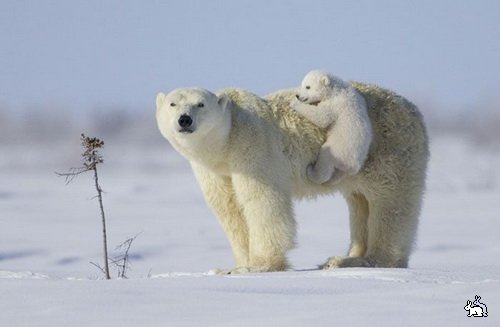 Біологія – комплекс наук про живу природу
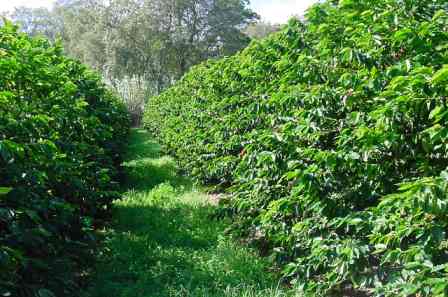 Царство Рослини
Біологія – комплекс наук про живу природу
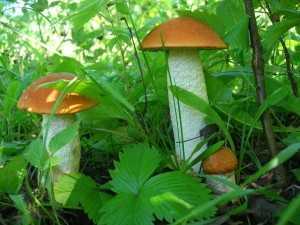 Царство Гриби
Біологія – комплекс наук про живу природу
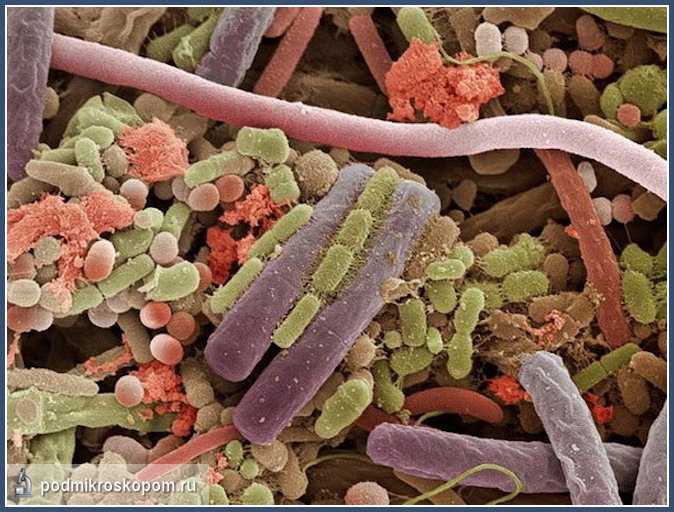 Царство Бактерії
Біологія – комплекс наук про живу природу
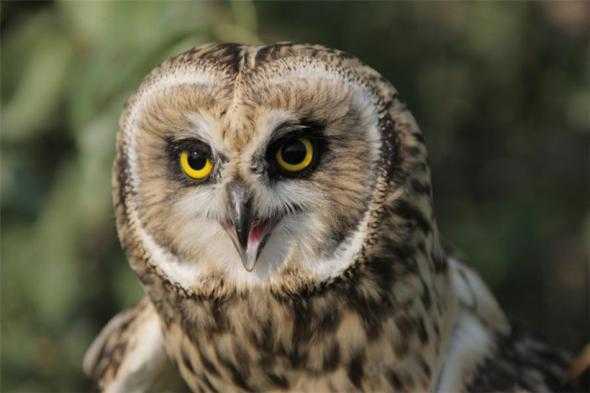 Царство Тварини
Біологія – комплекс наук про живу природу
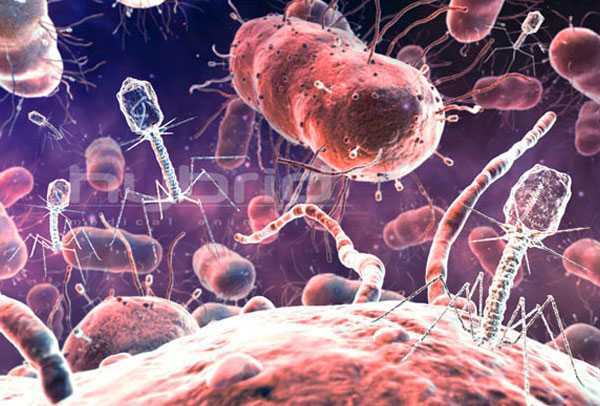 Царство Віруси
Зоологія – наука про тварин
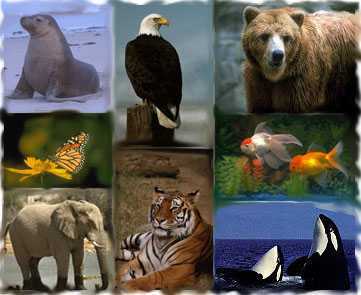 Вивчає їх будову, життєдіяльність, історичний та індивідуальний розвиток, класифікацію, взаємозв’язки і поширення
Зоологія – наука про тварин
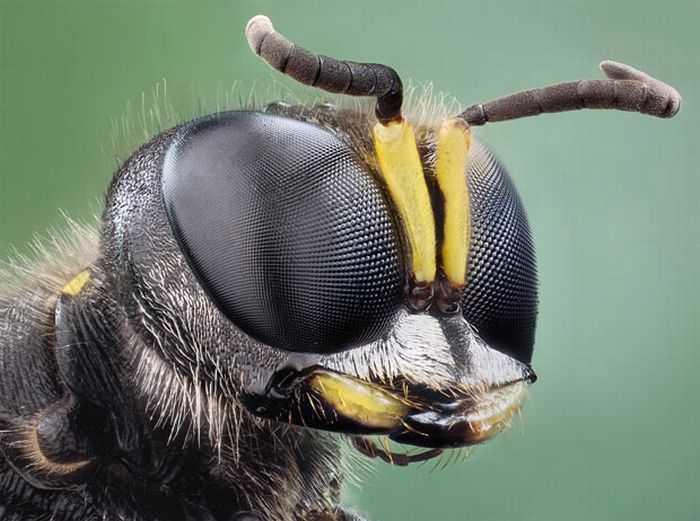 Ентомологія – наука про комах
Зоологія – наука про тварин
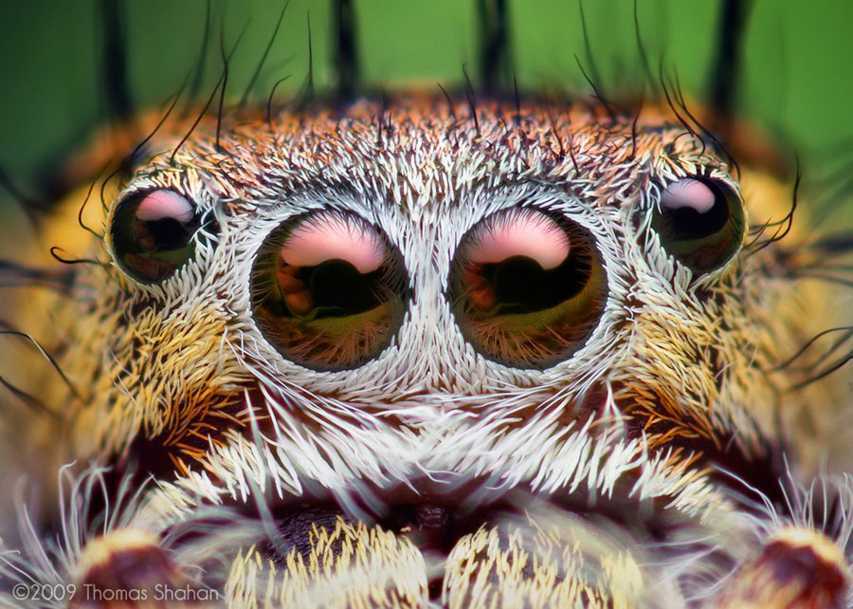 Арахнологія – наука про павукоподібних
Зоологія – наука про тварин
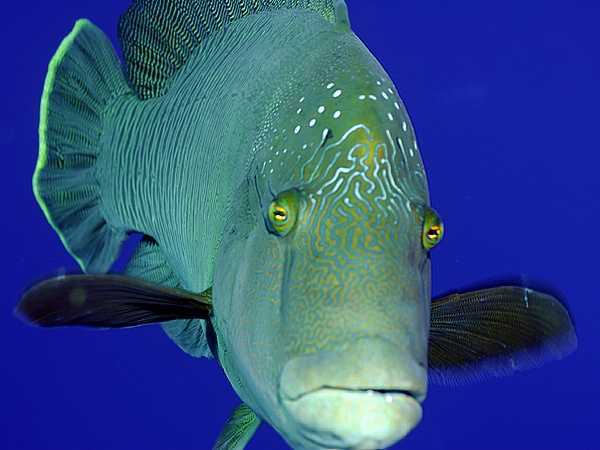 Іхтіологія – наука про риб
Зоологія – наука про тварин
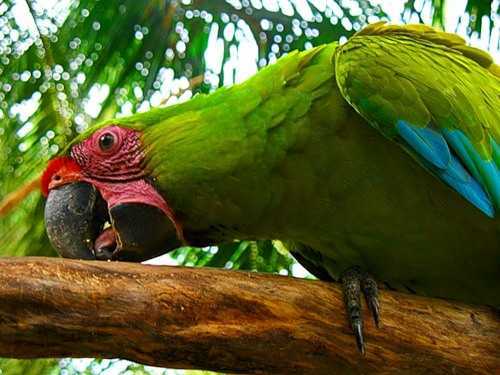 Орнітологія – наука по птахів
Зоологія – наука про тварин
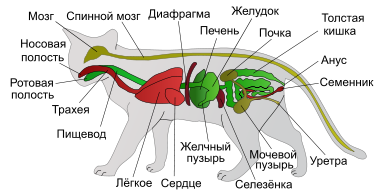 Морфологія – наука про будову організму й органів
Зоологія – наука про тварин
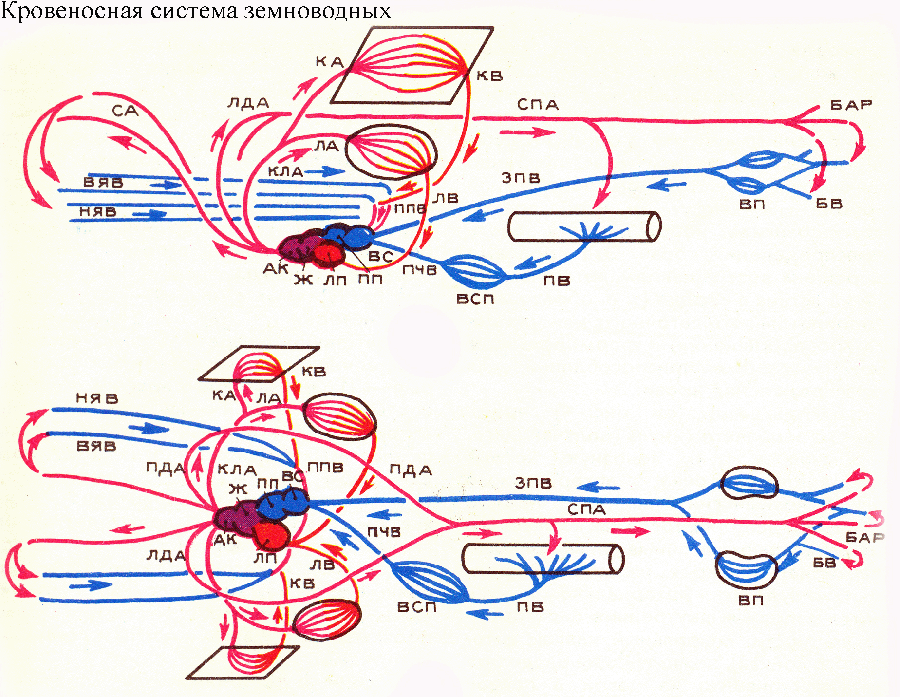 Фізіологія – наука про роботу органів і їхніх систем
Зоологія – наука про тварин
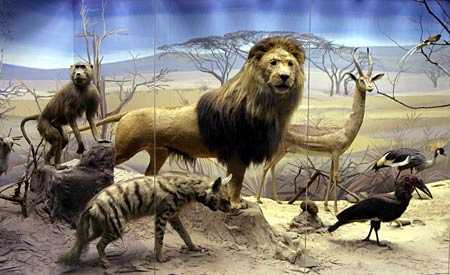 Зоогеографія – наука про закономірності розселення тварин
Зоологія – наука про тварин
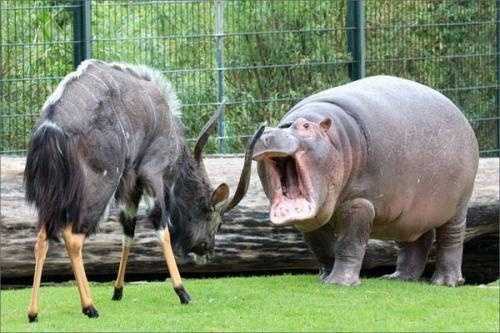 Етологія – наука пор поведінку тварин
Зоологія – наука про тварин
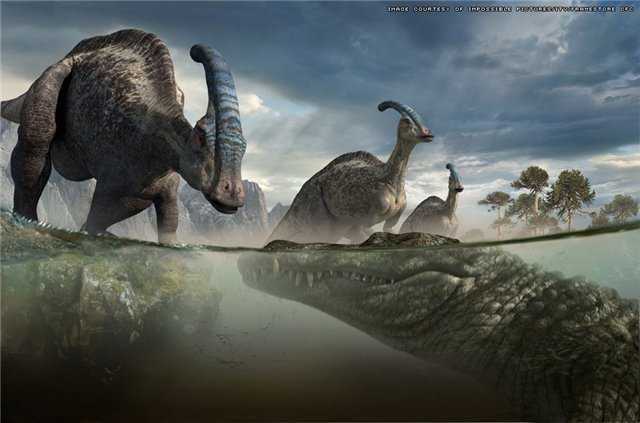 Палеозоологія – наука про вимерлих тварин
Зоологія – наука про тварин
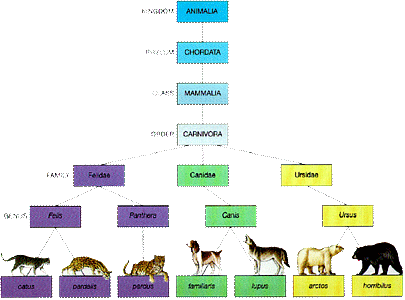 Систематика – наука про класифікацію тварин
Особливості  тварин як живих організмів
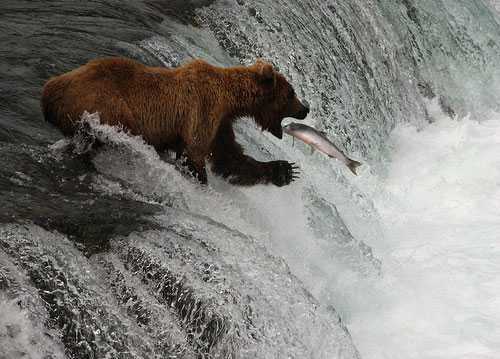 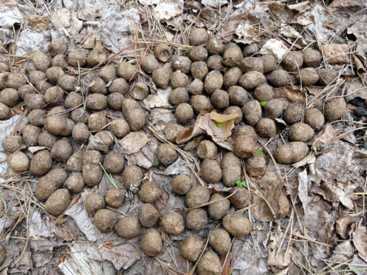 Обмін речовин: живлення
Особливості  тварин як живих організмів
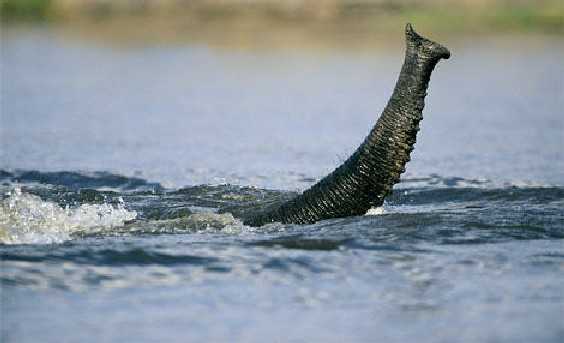 Обмін речовин: дихання
Особливості  тварин як живих організмів
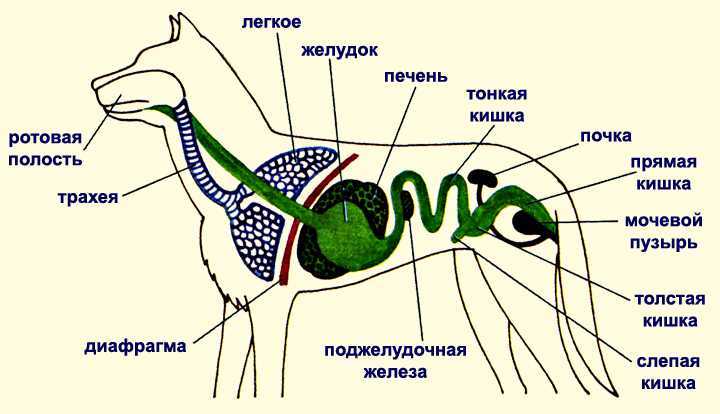 Обмін речовин: виділення
Особливості  тварин як живих організмів
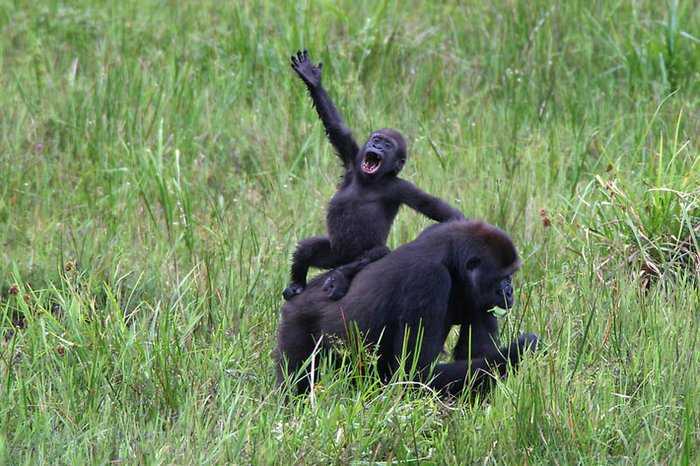 Ріст
Особливості  тварин як живих організмів
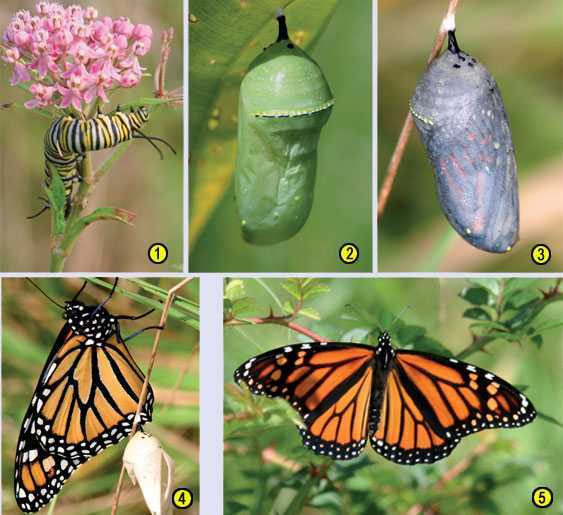 Розвиток
Особливості  тварин як живих організмів
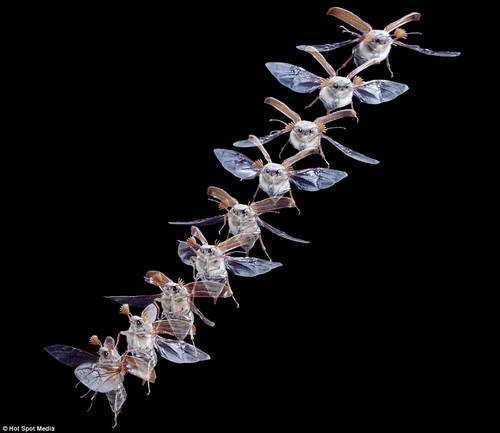 Рух
Особливості  тварин як живих організмів
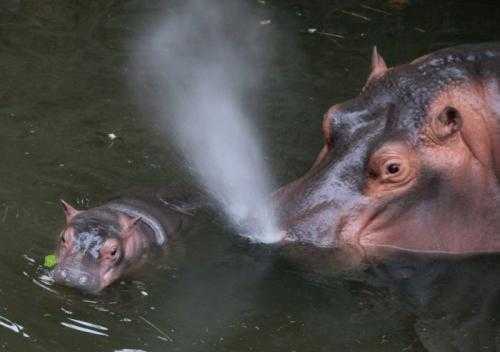 Розмноження
Особливості  тварин як живих організмів
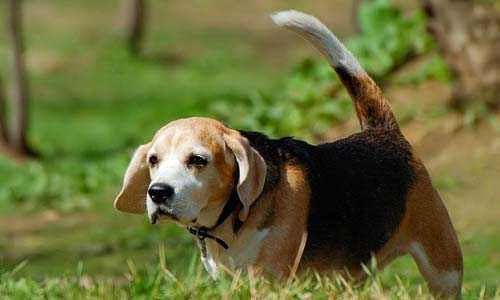 Подразливість
Особливості  тварин
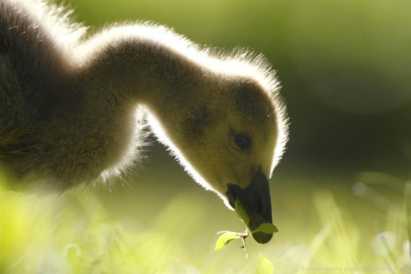 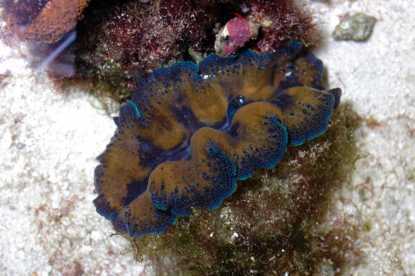 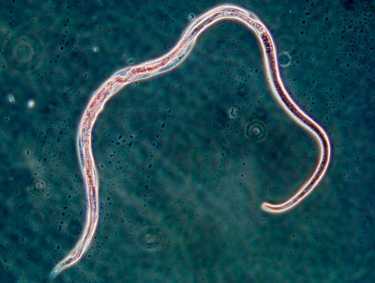 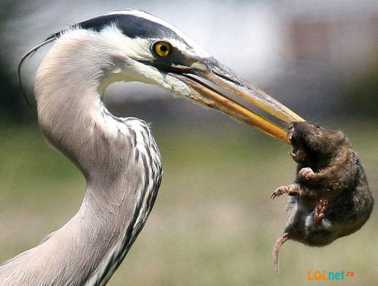 Гетеротрофи
 – живляться готовими органічними речовинами (як бактерії і гриби)
Особливості  рослин
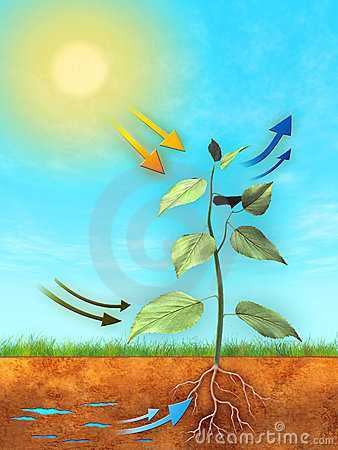 Автотрофи 
– самостійно утворюють органічні речовини в процесі фотосинтезу
Особливості  тварин
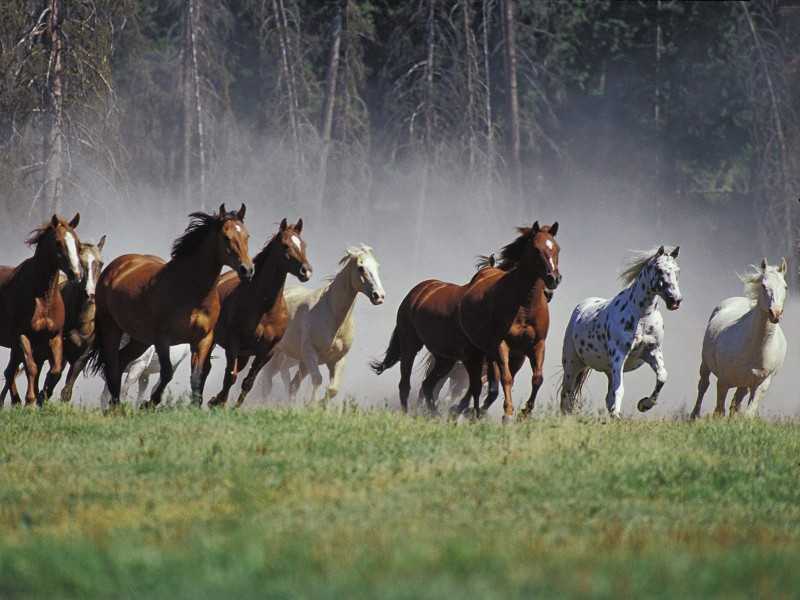 Здатні самостійно пересуватися
Особливості  тварин
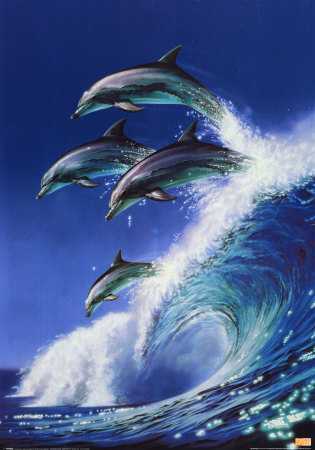 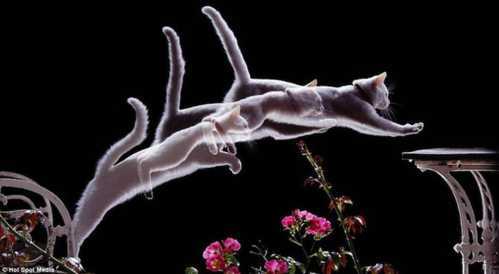 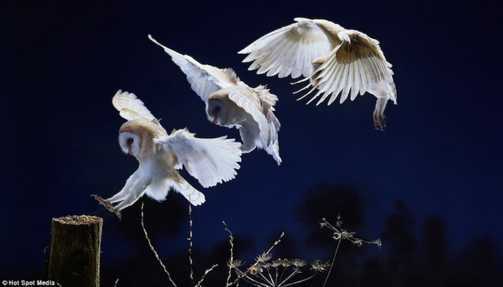 Мають спеціальні органи руху: 
крила, плавці, бігальні кінцівки тощо
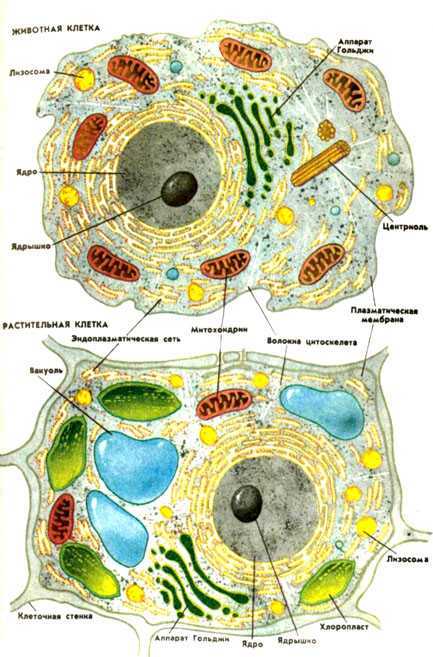 Особливості  тварин
У клітині відсутні 
тверда целюлозна стінка, пластиди і вакуолі
Особливості  тварин
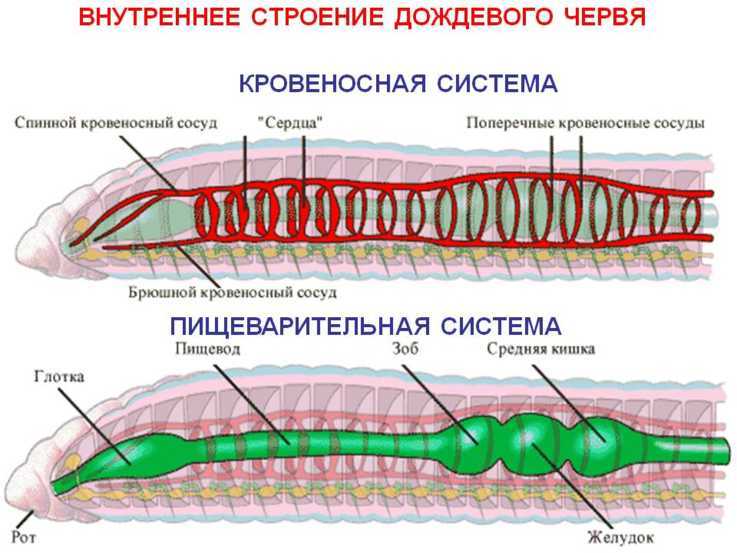 Мають системи органів
 (дихальну, кровоносну, опорно-рухову, статеву, видільну, нервову тощо)
Особливості  тварин
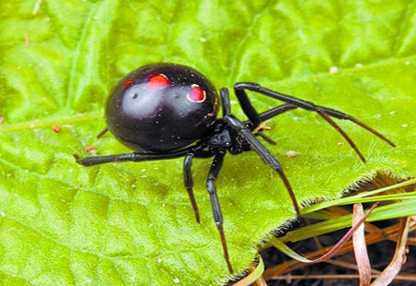 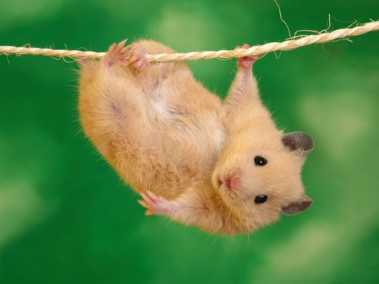 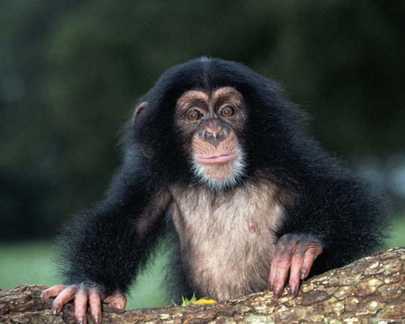 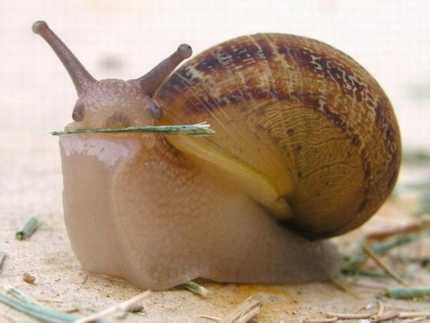 Тіла компактні
Особливості  рослин
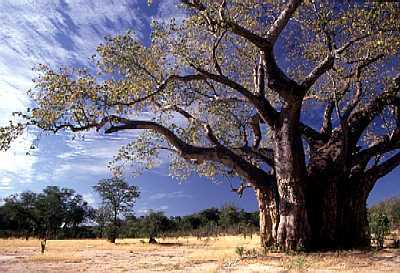 Тіла розгалужені
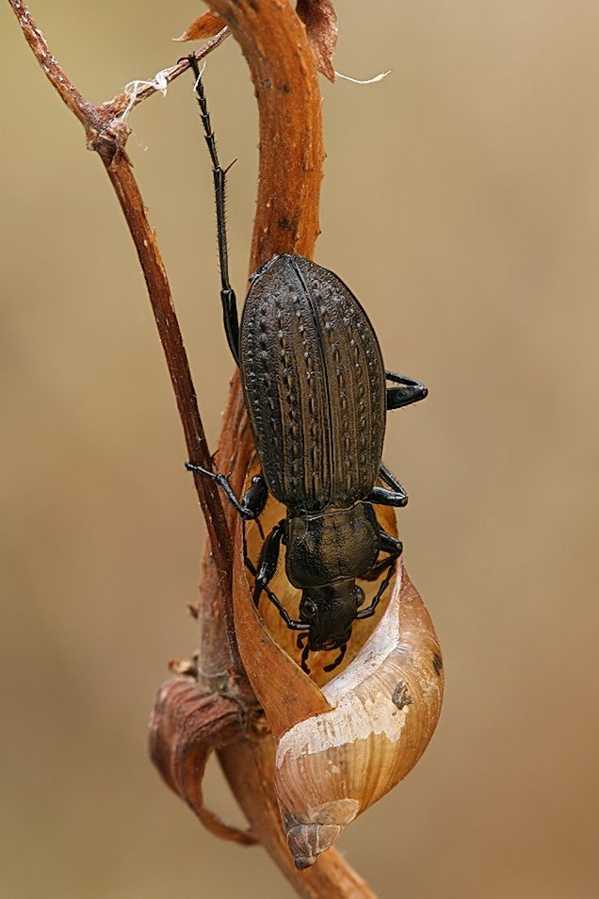 Особливості  тварин
У більшості тварин ріст обмежений
Особливості  рослин
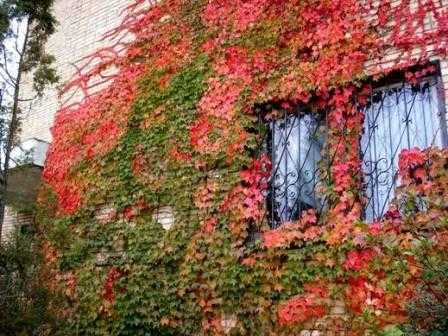 Мають необмежений ріст
Особливості  тварин
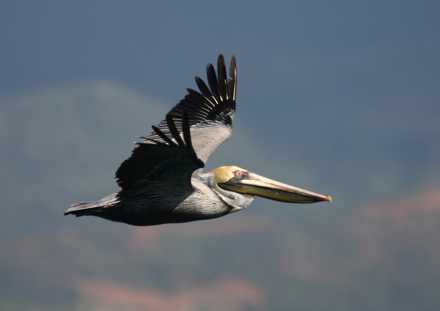 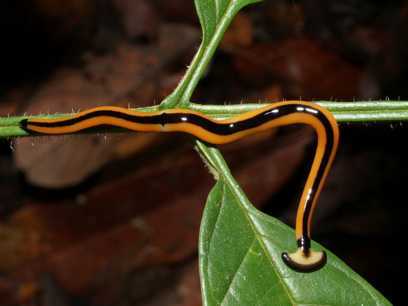 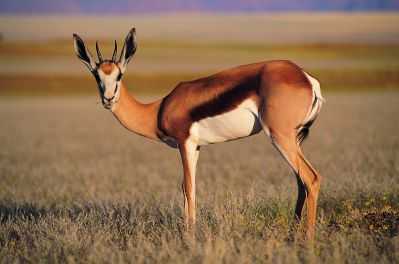 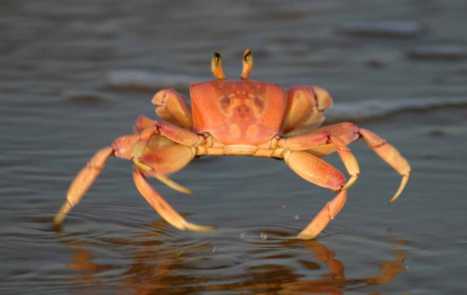 Симетрія. Двобічна (білатеральна)
Особливості  тварин
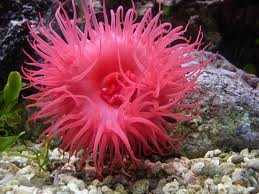 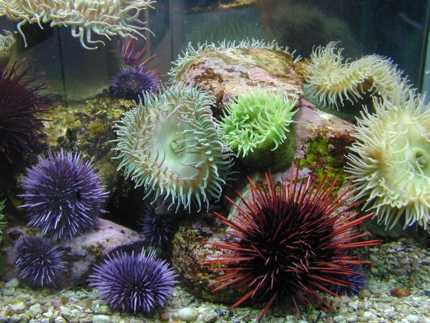 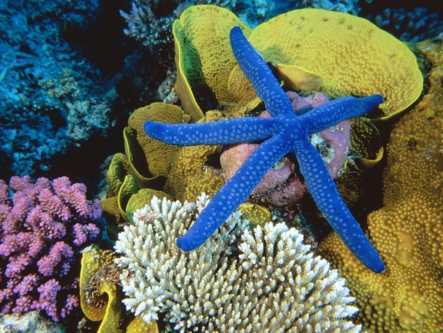 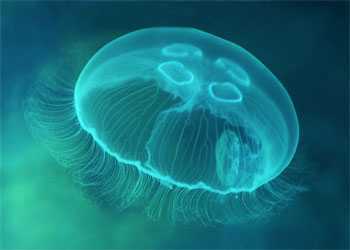 Симетрія. Променева (радіальна)
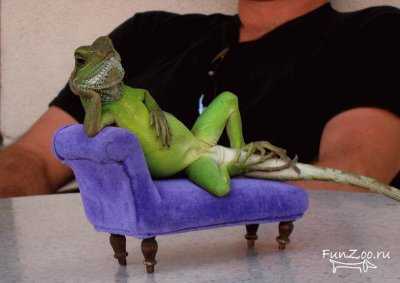 ***